Krajobrazy miast i wsi
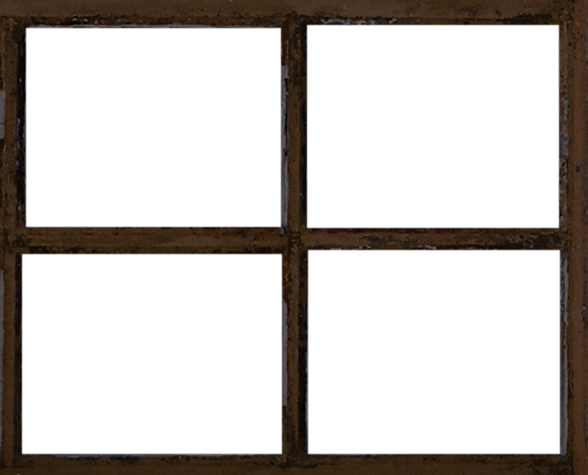 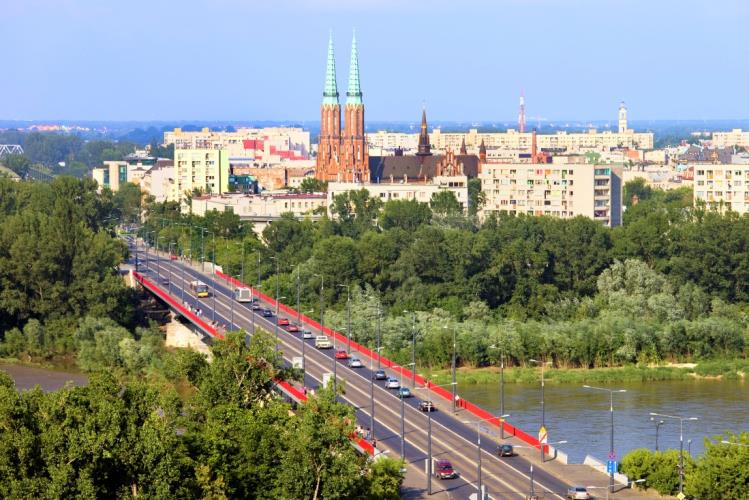 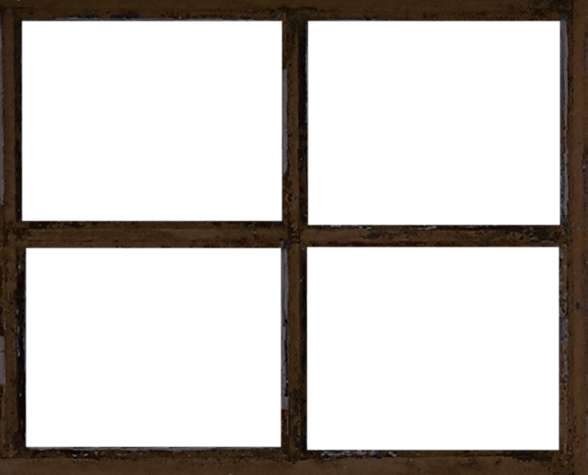 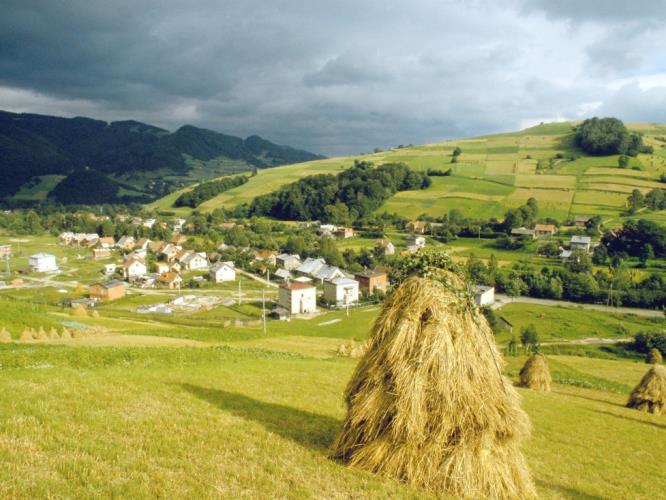 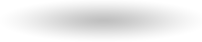 Krajobrazy
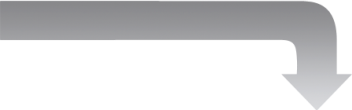 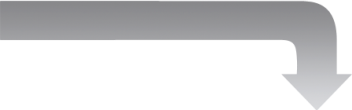 Naturalne
Kulturowe
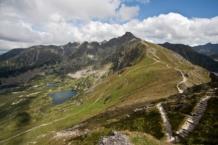 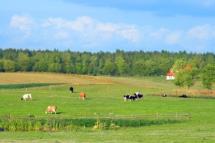 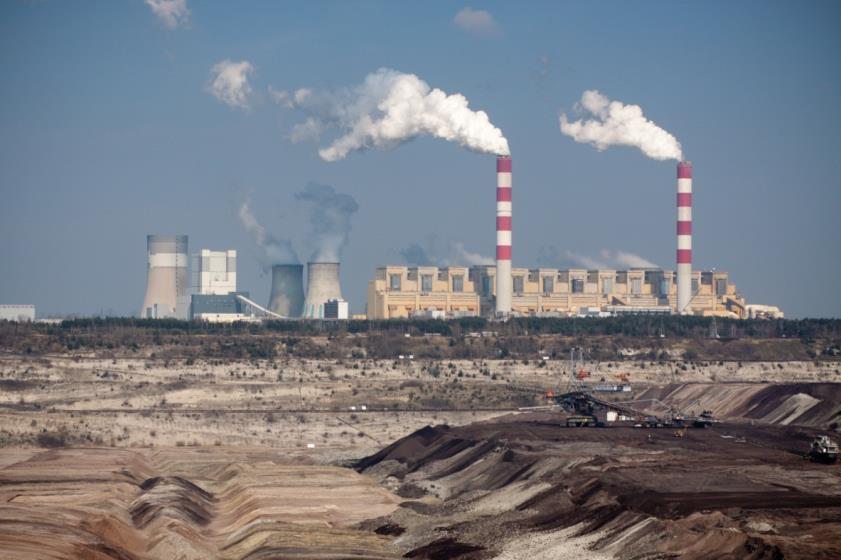 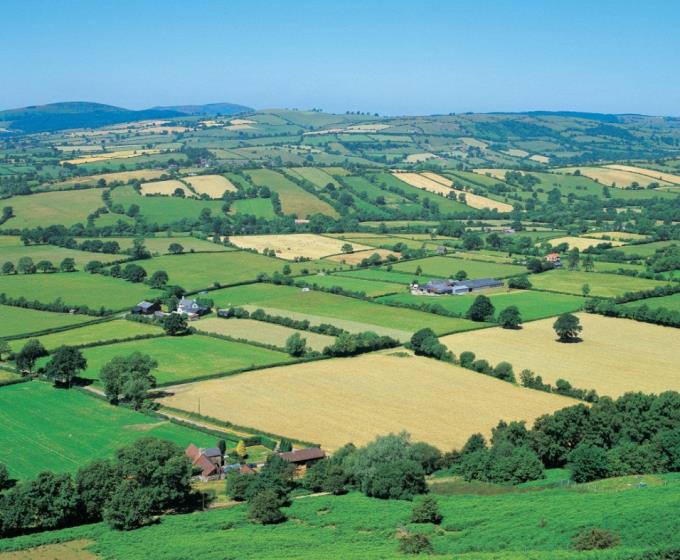 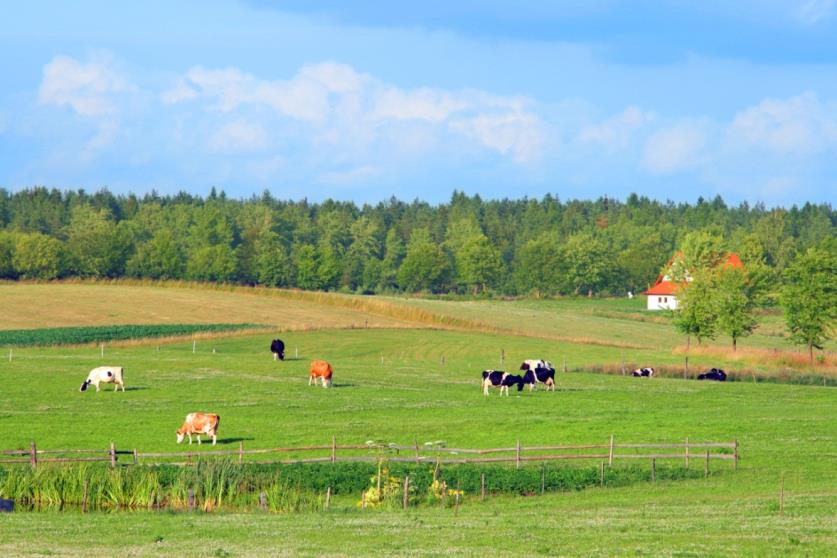 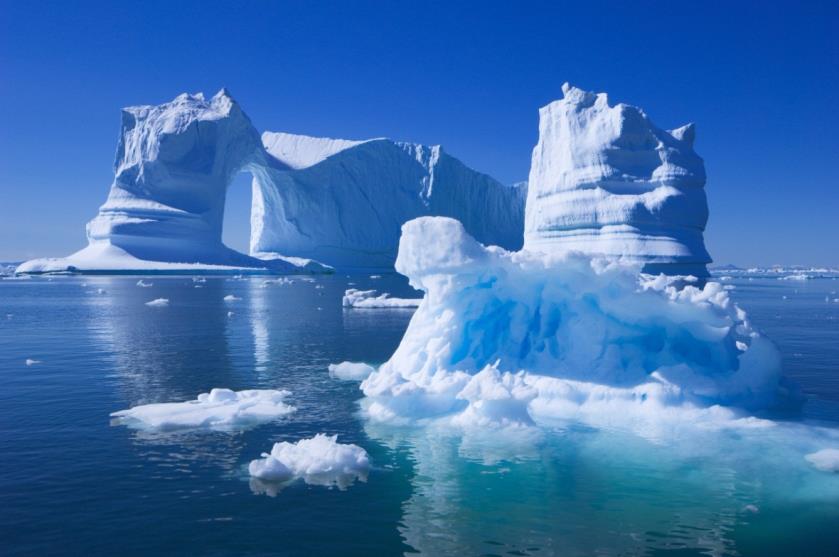 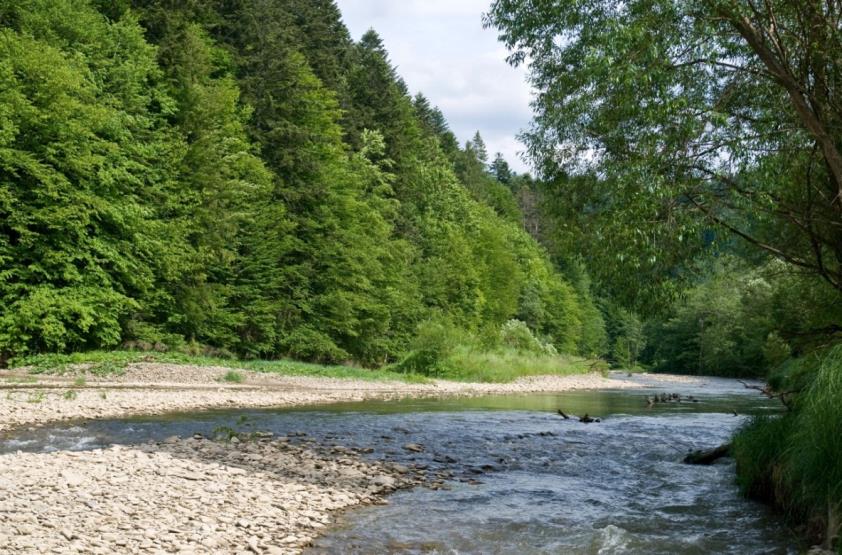 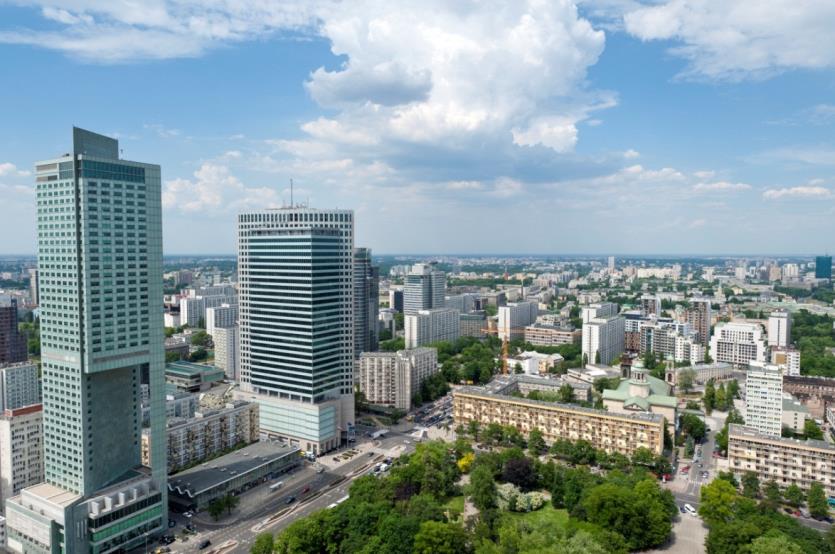 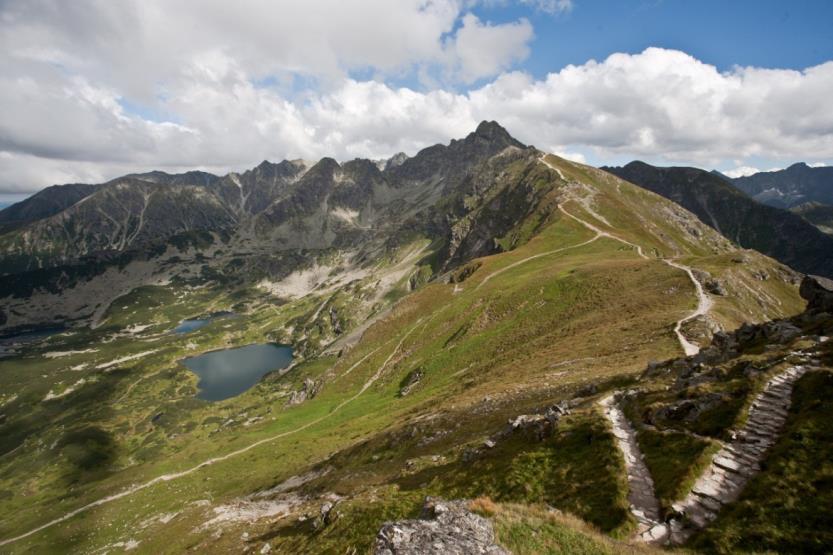 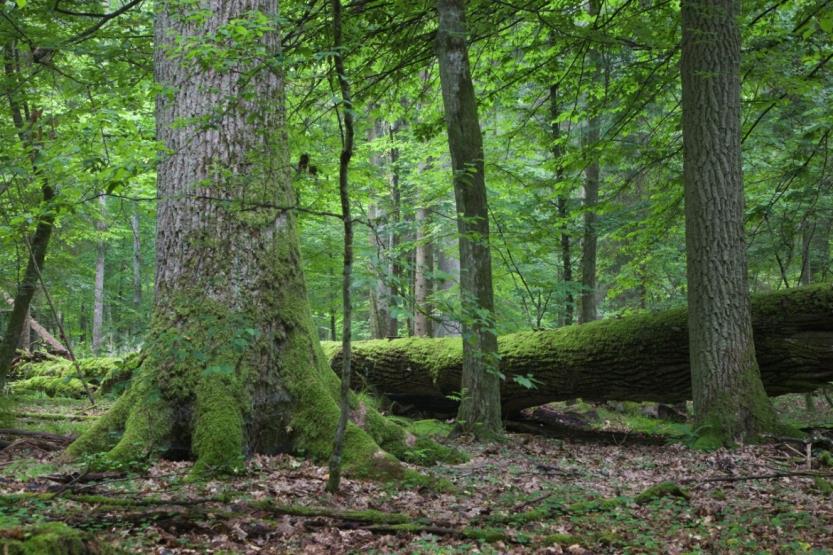 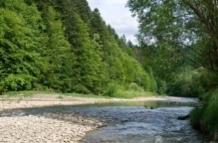 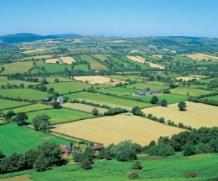 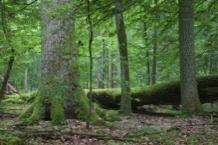 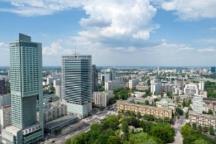 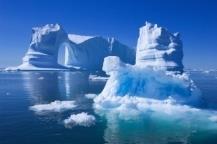 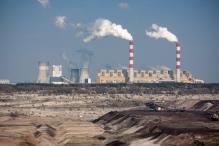 Krajobrazy naturalne ukształtowała przyroda
Przeważają w nich składniki przyrody: ukształtowanie powierzchni ziemi, skały
i gleby, woda i roślinność
Pustynia
Lodowiec
Jezioro
Rzeka
Góry
Las
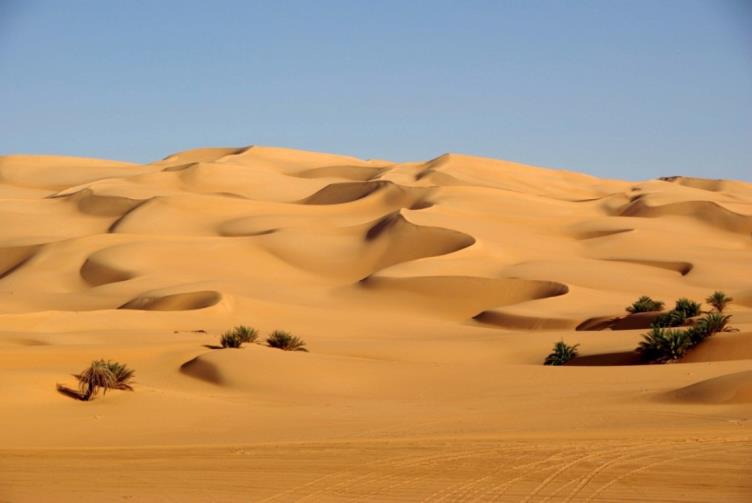 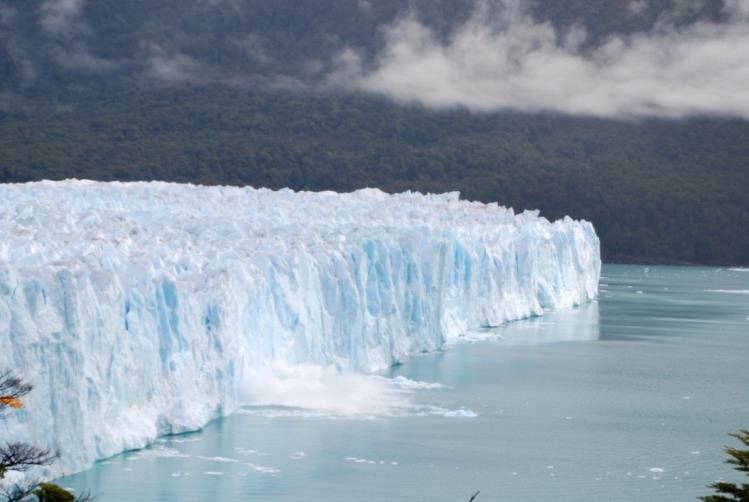 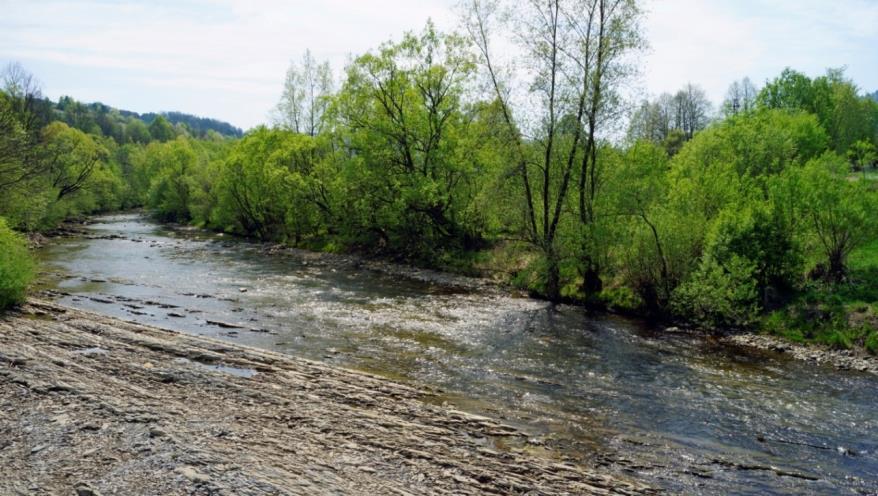 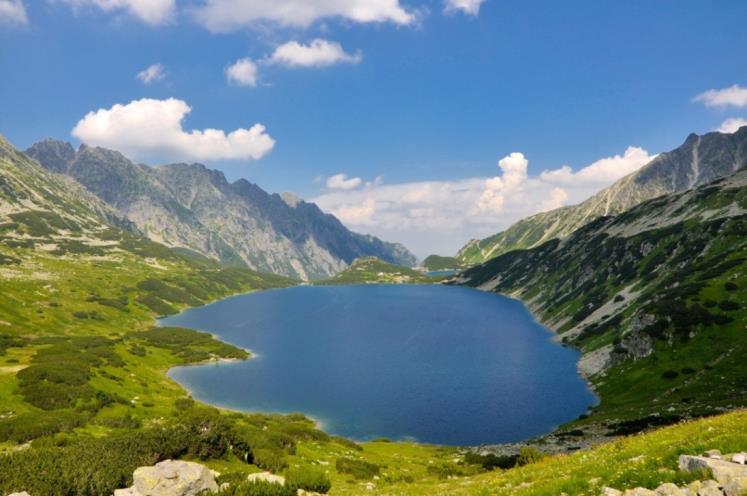 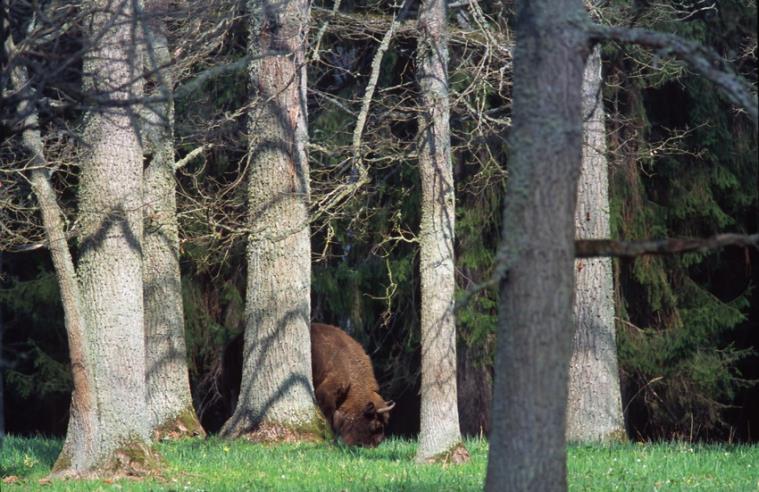 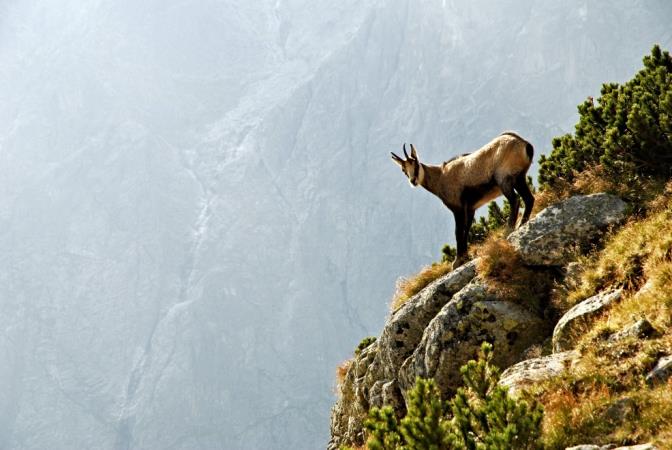 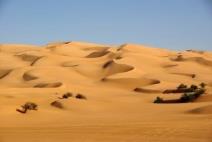 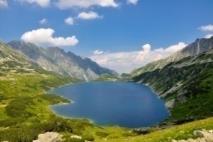 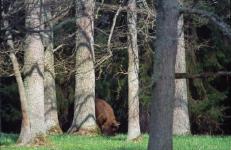 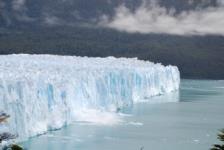 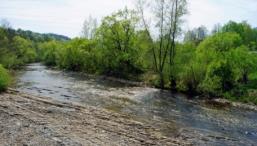 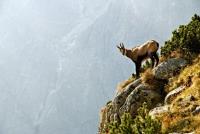 Krajobrazy kulturowe
Powstały tam, gdzie ludzie zmienili przyrodę przez wprowadzenie nowych, nieprzyrodniczych elementów, takich jak: budynki, drogi, pola uprawne, fabryki.
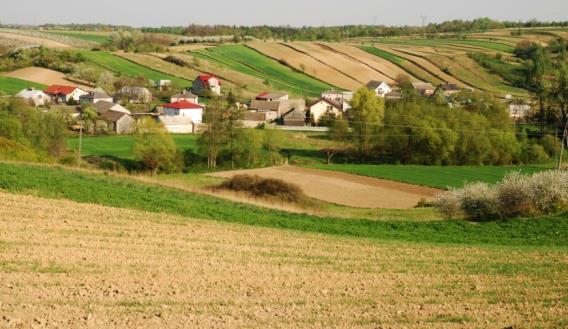 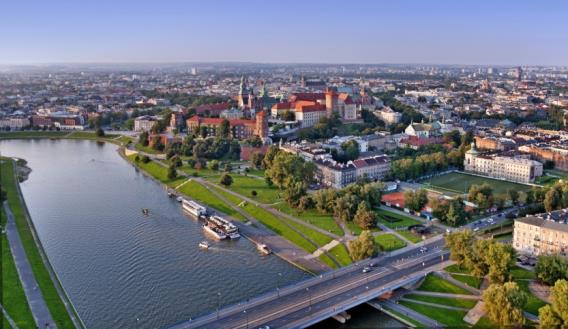 Wiejskie
Miejskie
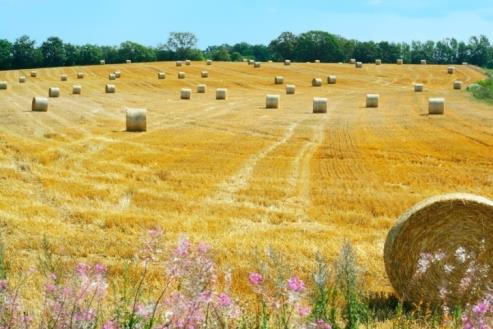 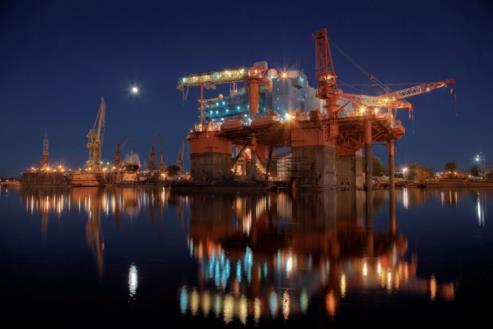 Rolnicze
Przemysłowe
Krajobrazy wiejskie
Przeważają w nich niskie budynki, wąskie drogi, pola
Zabudowania mieszkalne
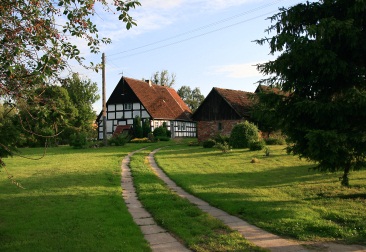 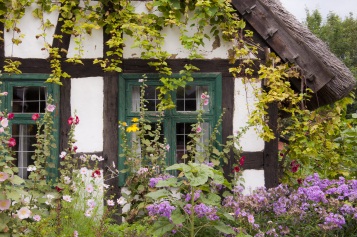 Ogród przydomowy
Zabudowania gospodarskie
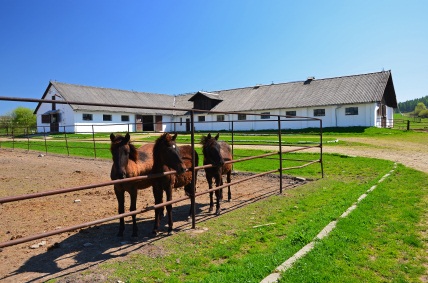 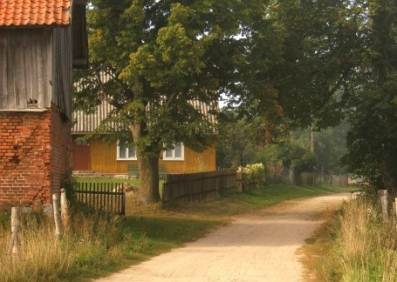 Wąska droga
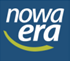 Krajobrazy rolnicze
Są to części krajobrazów wiejskich, na których rozciągają się pola uprawne, sady i łąki
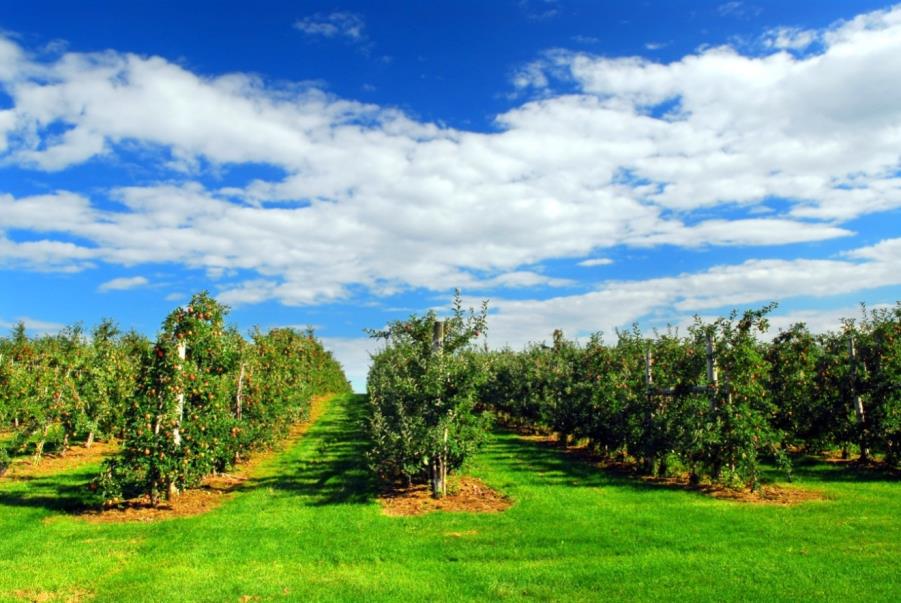 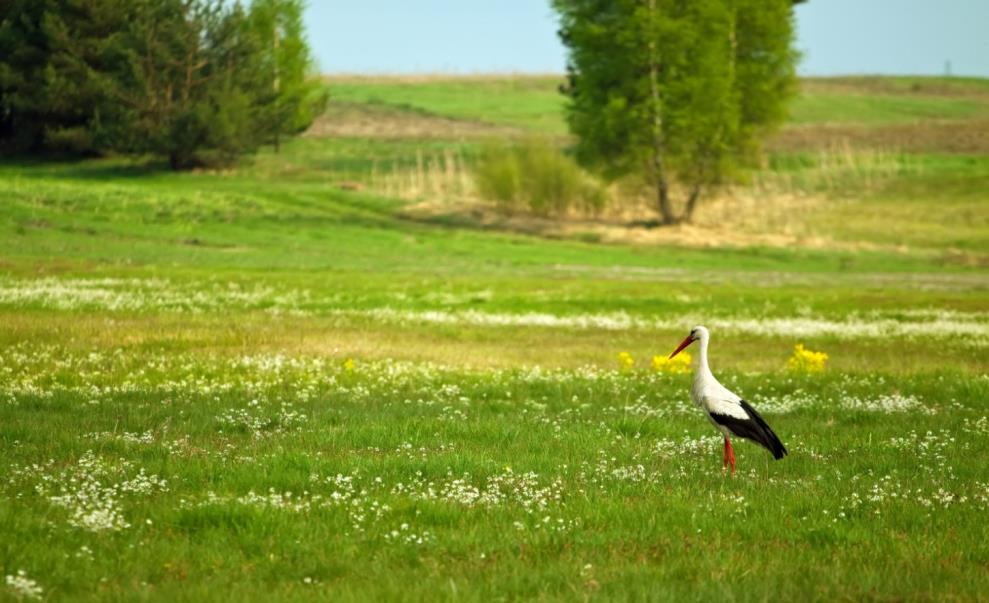 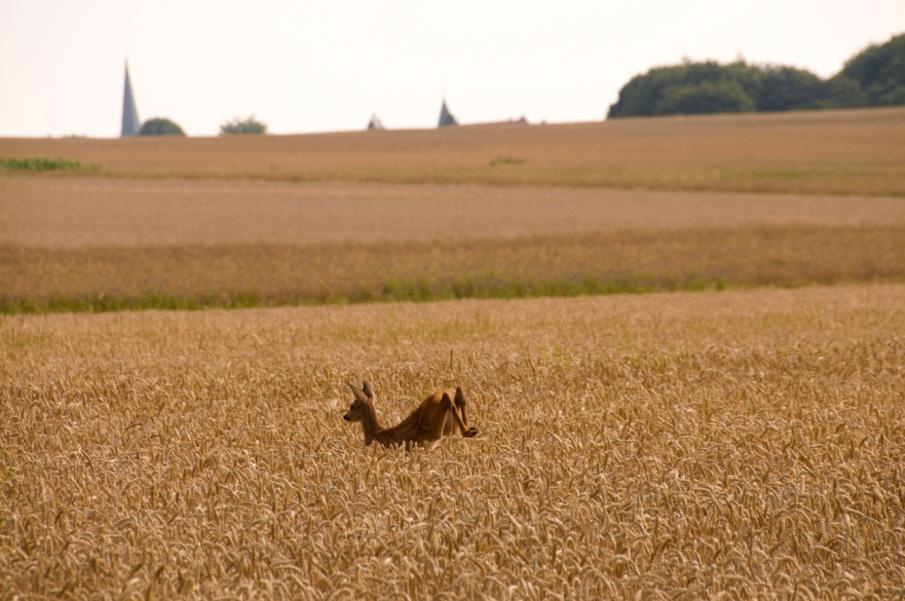 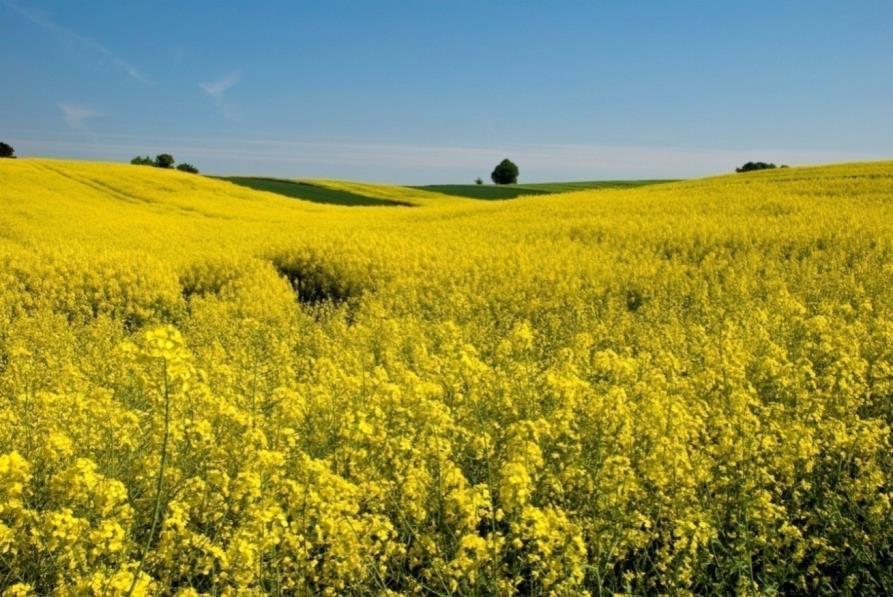 Pole rzepaku
Łąka
Sad
Pole żyta
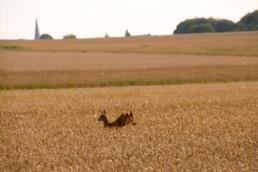 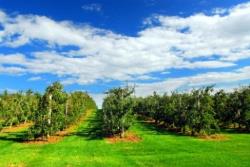 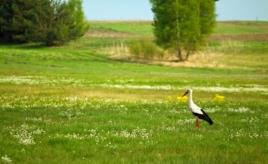 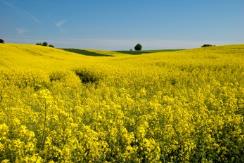 Krajobrazy miejskie
Przeważają w nich budynki pełniące różne funkcje i drogi tworzące gęstą sieć transportową
Wysokie budynki
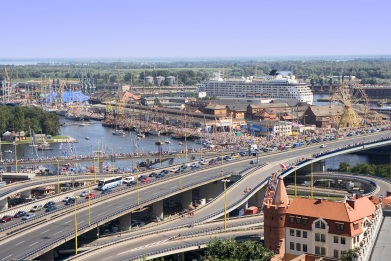 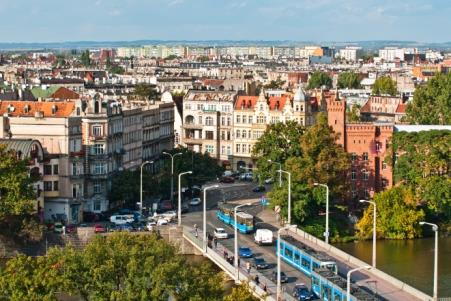 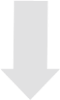 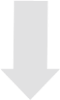 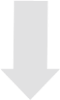 Port
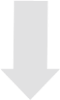 Mosty
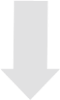 Tramwaje
Dworzec kolejowy
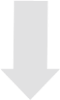 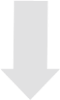 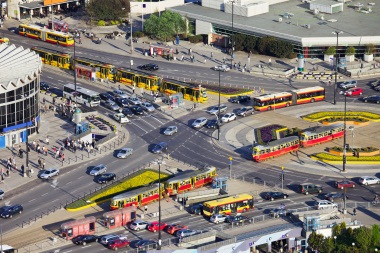 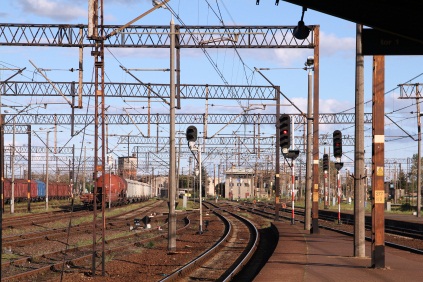 Autobusy
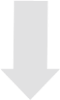 Szerokie ulice
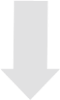 Duży ruch
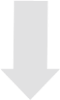 Krajobrazy przemysłowe
Przeważają w nich fabryki, kopalnie, stocznie i inne zakłady przemysłowe;
mogą być częściami krajobrazów miejskich.
Elektrownia
Kopalnia
Stocznia
Fabryka
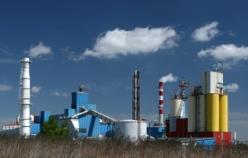 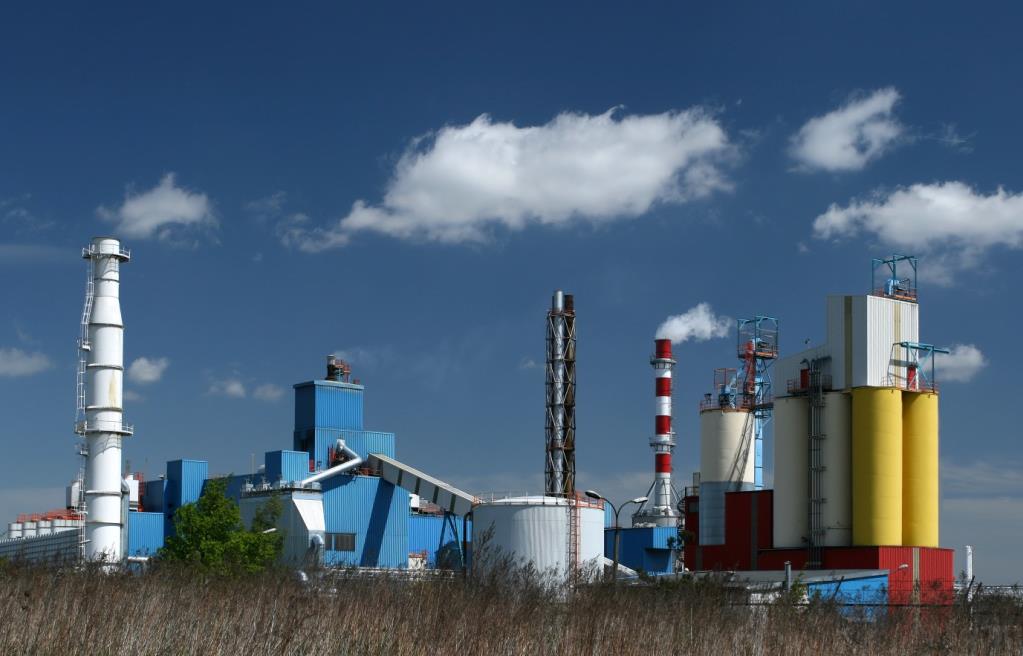 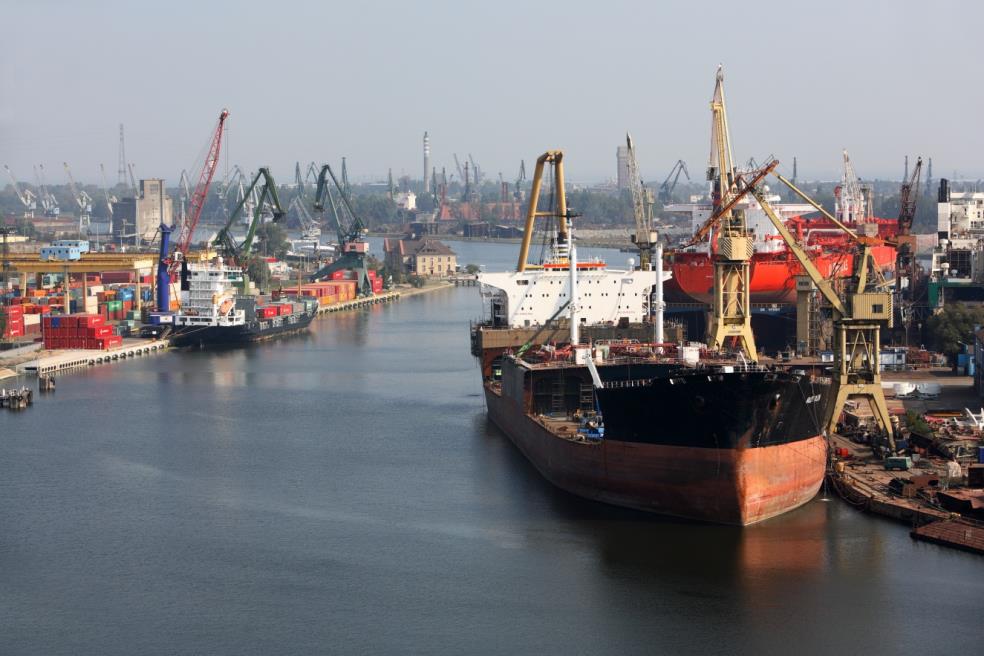 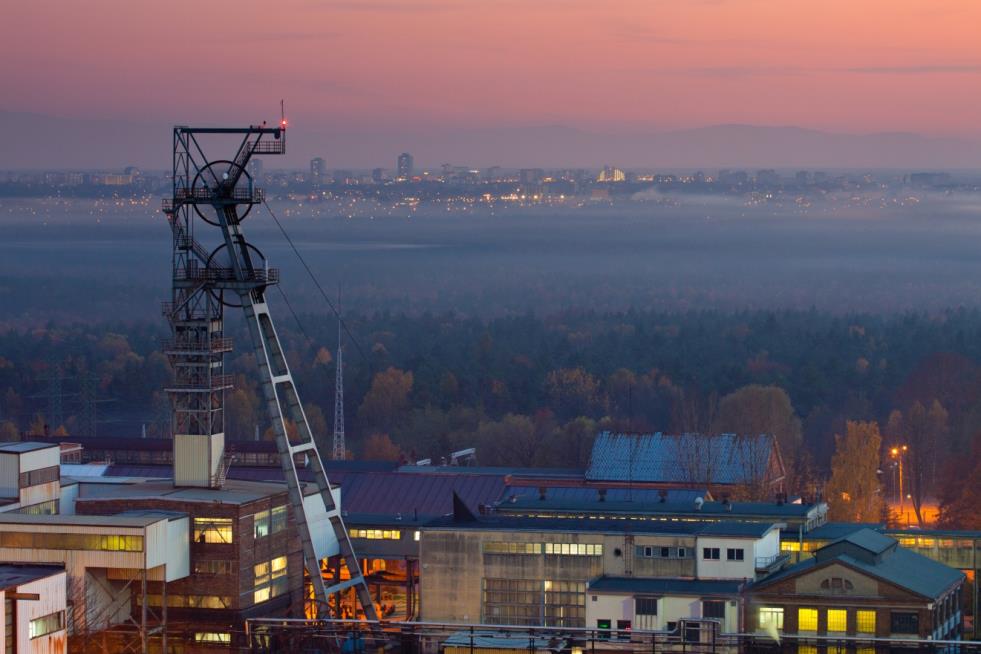 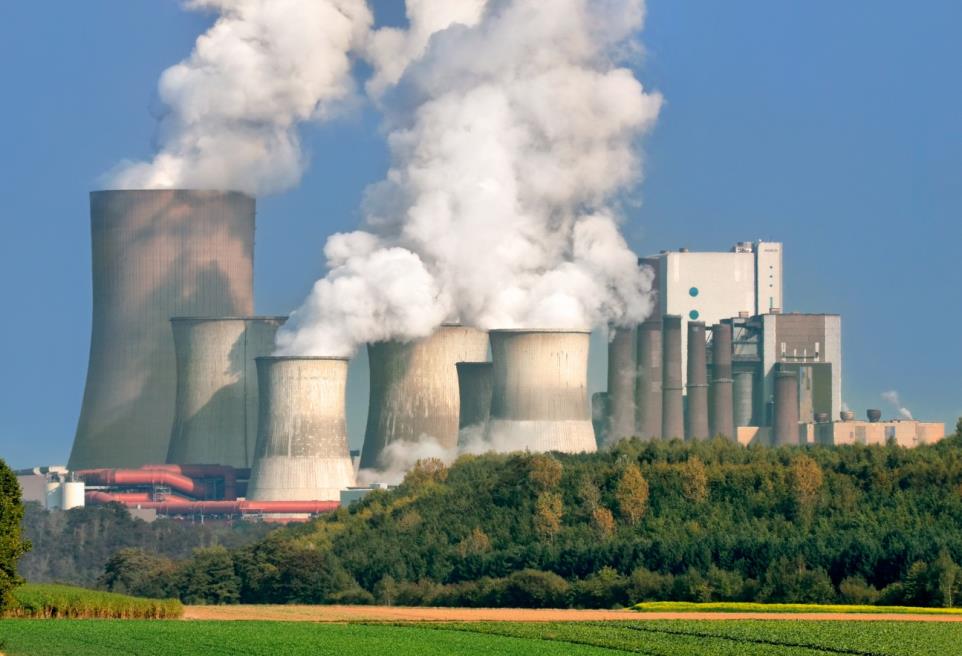 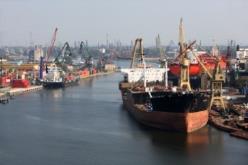 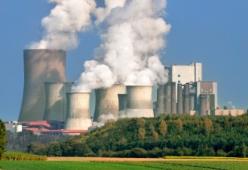 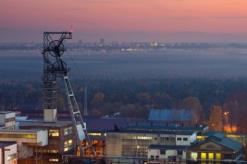 Jaki to krajobraz?
1
2
3
4
5
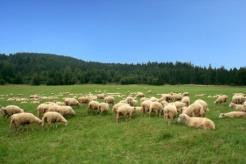 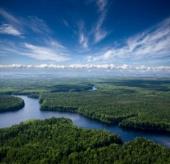 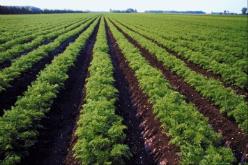 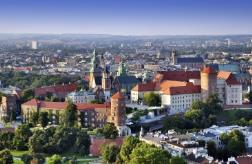 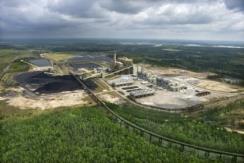 1
6
2
3
4
5
7
8
9
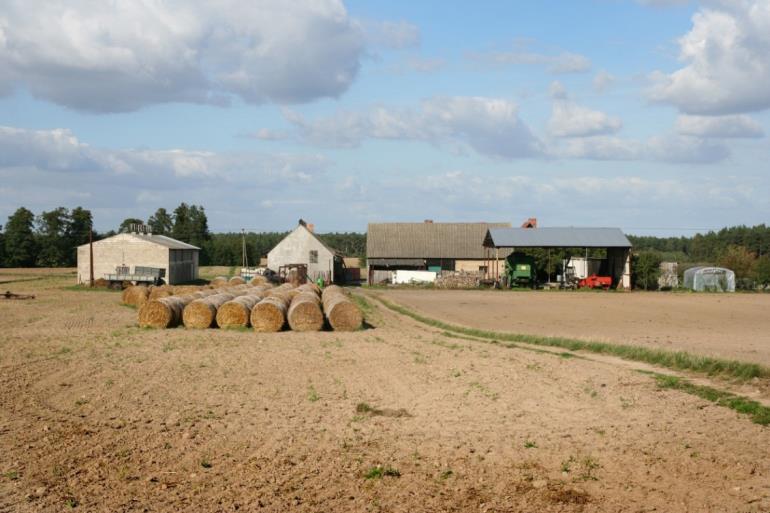 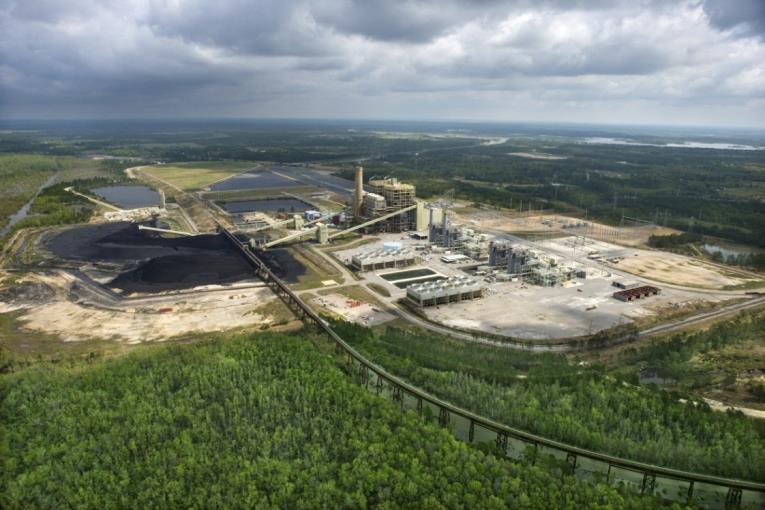 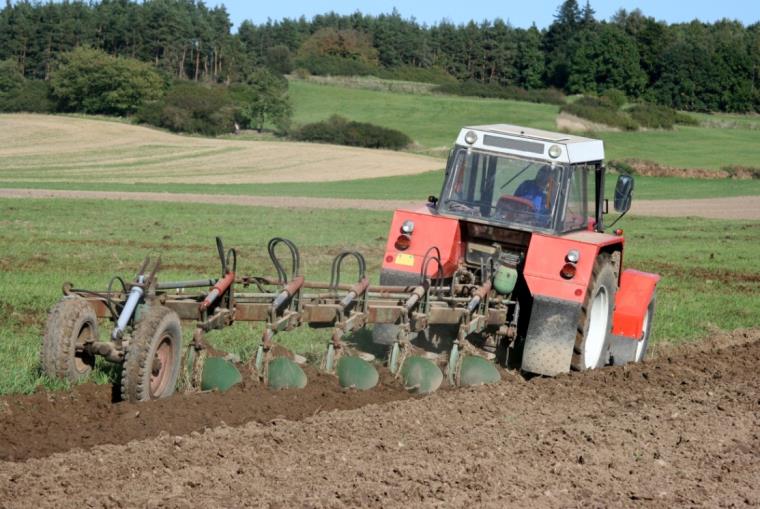 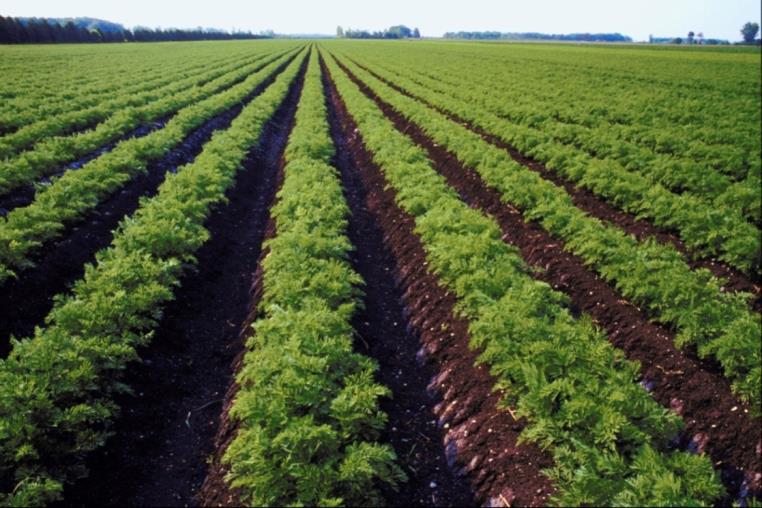 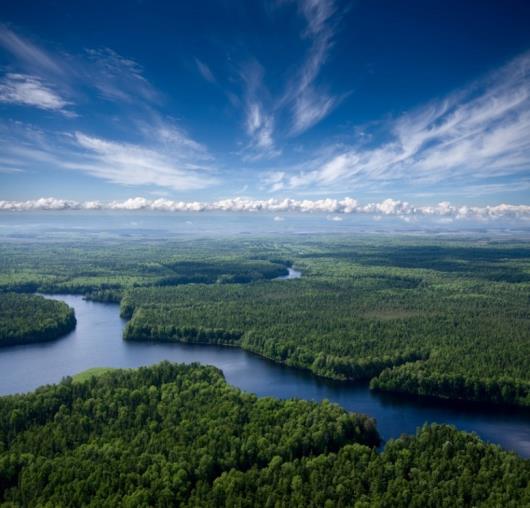 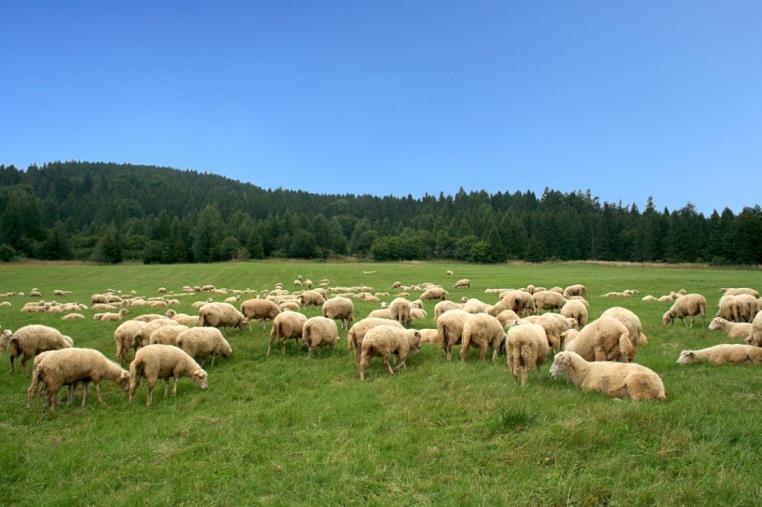 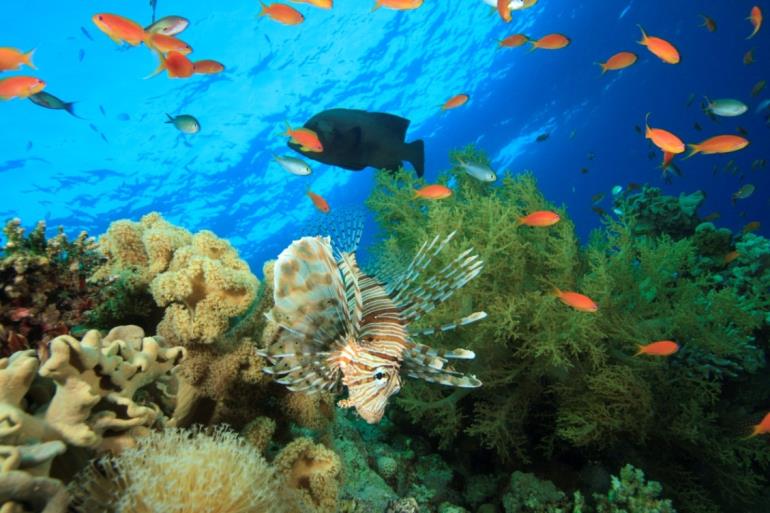 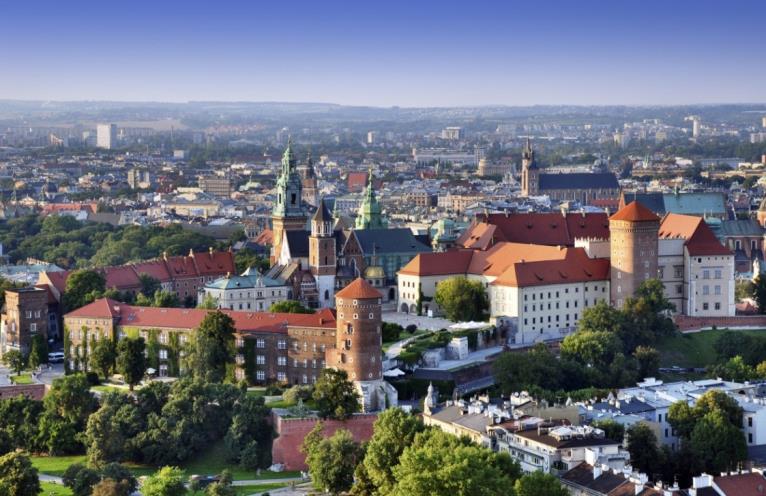 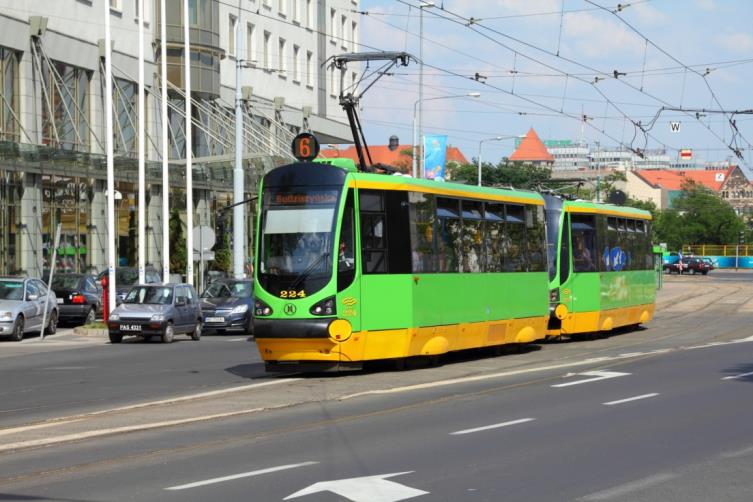 6
7
8
9
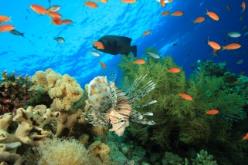 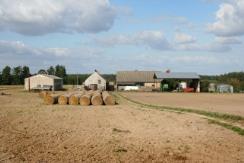 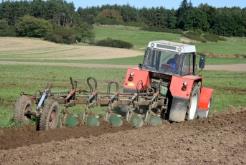 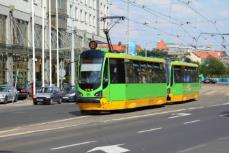 Fotografie: Beata Chromik; Paweł Fabijański; shutterstock.com –– Adam Michal Ziaja, Agata Dorobek, Artur Bogacki, Artur Bogacki., Brasiliao, dedek, Deymos, Elena Elisseeva, imantsu, iofoto, Kryczka Dagmara, Krzysztof Slusarczyk, marikond, Matyas Arvai, Nahlik, Pawel Kazmierczak, Smileus, Tupungato, Vladimir Melnikov; Thinkstock/Getty Images –– F1online, Hemera/Dariusz Majgier, iStockphoto, iStockphoto/Adam Puchta, iStockphoto/Aleksander Bolbot, iStockphoto/Alexander Ishchenko, iStockphoto/Alexei Novikov, Arkadiusz Wąglewski, /iStockphoto/Artur Bogacki, iStockphoto/Dariusz Kuzminski, iStockphoto/Jacek Kadaj, iStockphoto/Jan Remisiewicz, iStockphoto/Pascal RATEAU, iStockphoto/Richard Carey, iStockphoto/Tomasz Gierygowski, iStockphoto/VitAzslav Halamka, Jupiterimages/Ablestock, Jupiterimages/Photos.com, Stockbyte, Thinkstock/Top Photo Group, Zoonar.